DÜNYAMIZIN SUYU TÜKENİYOR
Ne yapabiliriz konusunda harekete geçmeliyiz
MEVCUT SU KAYNAKLARINI TÜKETEN ETKENLER
Tarımda  bilinçsiz sulama
Hızlı sanayileşme
Evlerde boşa akıtılan sular
Artan nüfus
Ormanların yok olması ve iklimin ısınıp aşırı buharlaşma sonucu dengesiz iklim şartları
SU HAYATTIR
SULAR BOŞA AKMASIN GELECEĞİMİZ KURUMASIN
Zaman önlem alma zamanı tehlike çanları çalıyor.
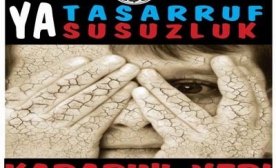 DOĞANIN SUYA İHTİYACI VAR
SU GELECEKTİR AKIP GİDEN GELECEĞİMİZİN ELİNDEN TUTUN
KAYBETMEDEN BUNU ANLAMALIYIZ
VAR OLAN DEĞERLİ SU KAYNAKLARIMIZI HUNHARCA KULLANMAYALIM
İZLEDİĞİNİZ İÇİN TEŞEKKÜR EDERİZ

Berke ÇAĞLAR